Zdraví plic v Evropě – Fakta a čísla
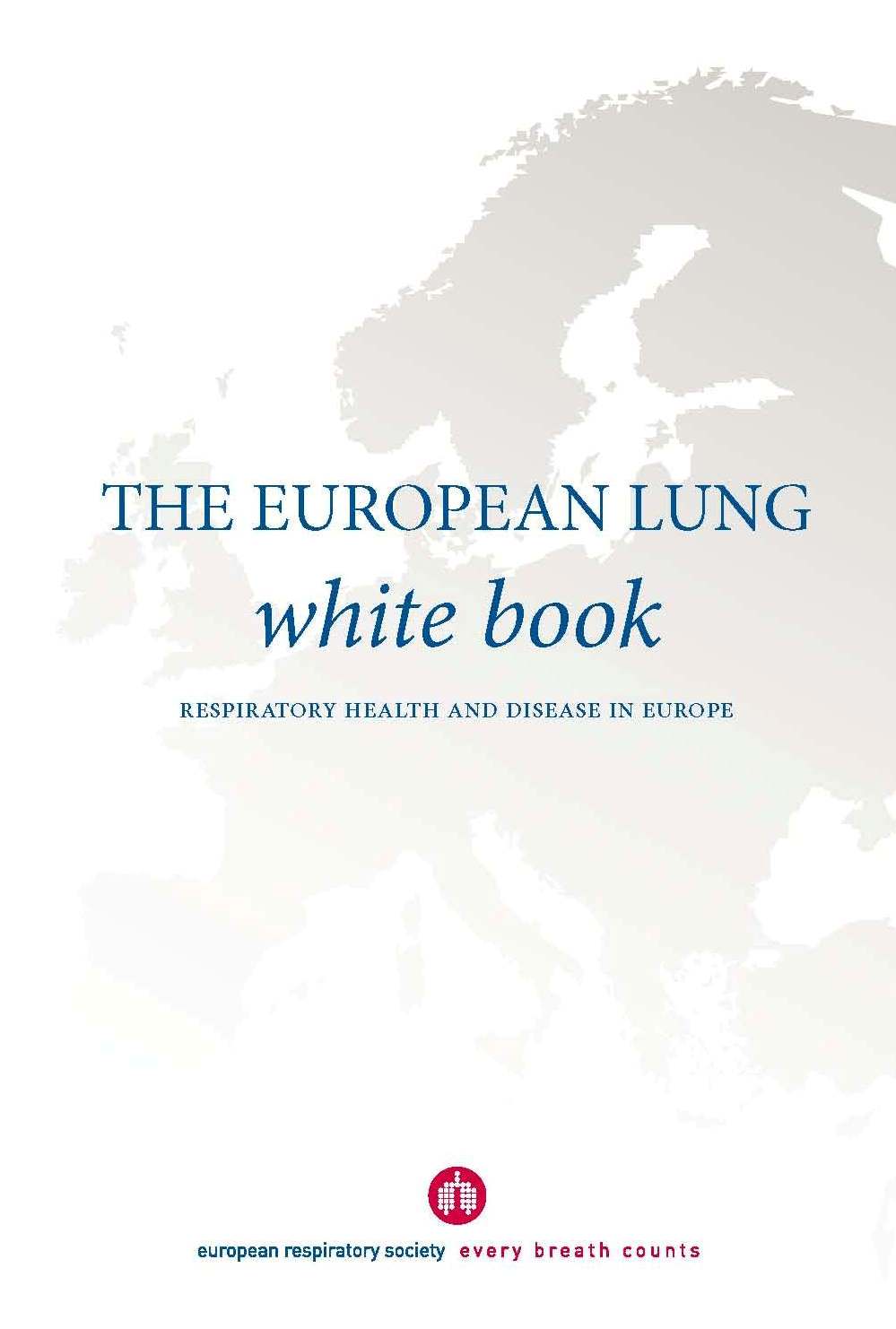 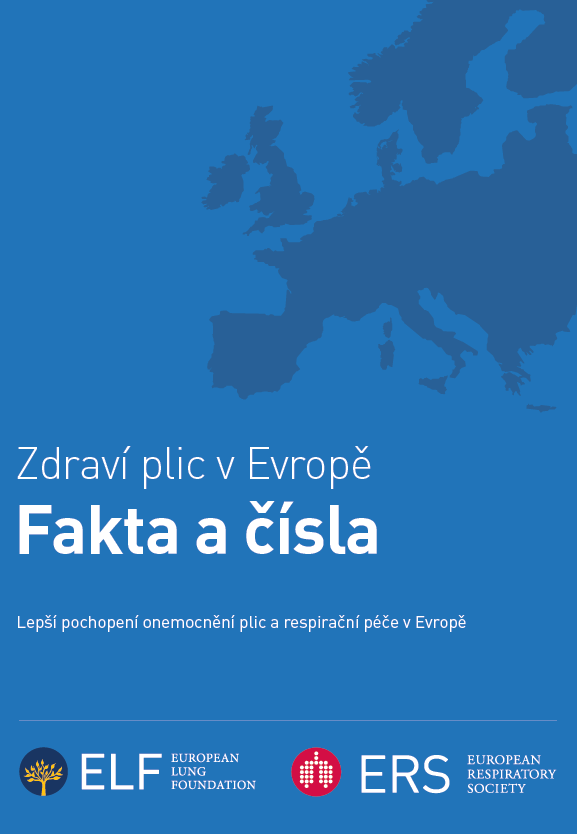 Hlavní cíle

“Zdraví plic v Evropě –  Fakta a čísla” je přehledná verze publikace Evropské respirační společnosti – Evropské plicní Bílé knihy

Hlavní cíle obou publikací:

Zvýšit povědomí o respiračních chorobách a jejich dopadu na zdraví evropské populace

Přiblížit nemocným, veřejnosti a médiím podstatu plicního zdraví a umožnit chápání této široké problematiky

Pomoci vytvořit nástroj, který by pozitivně podpořil politiku prosazující plicní zdraví
Zátěž
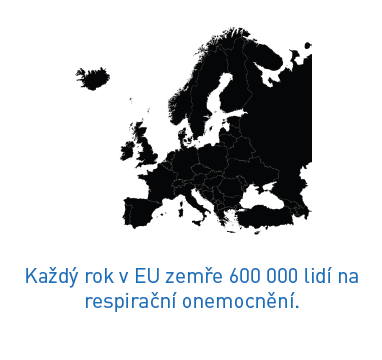 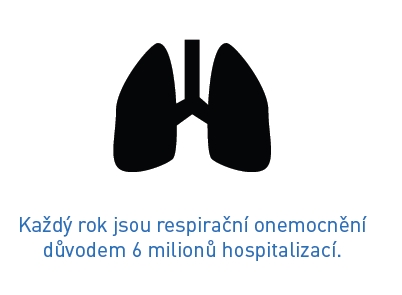 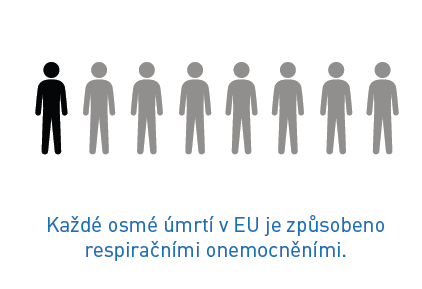 Ekonomická zátěž
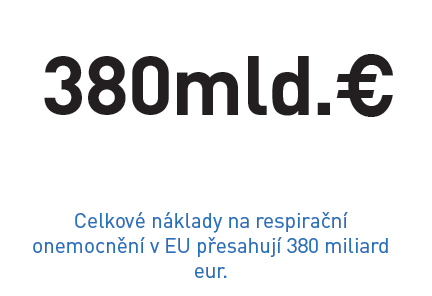 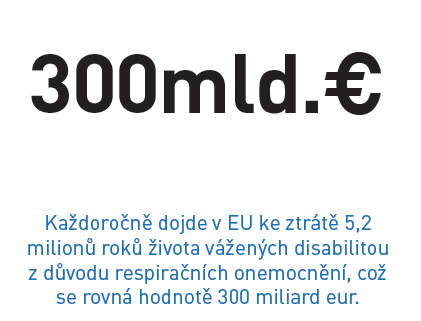 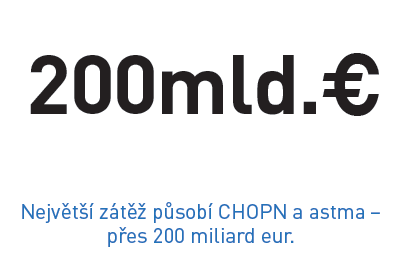 Onemocnění plic
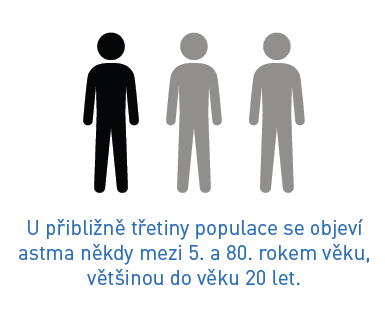 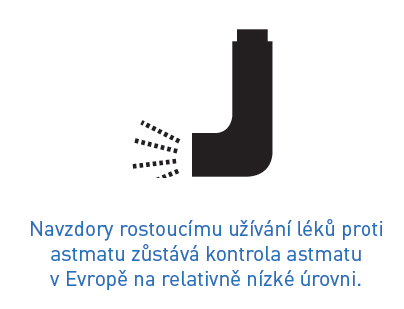 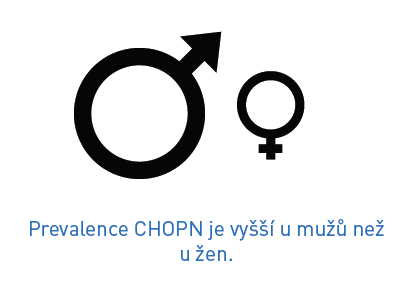 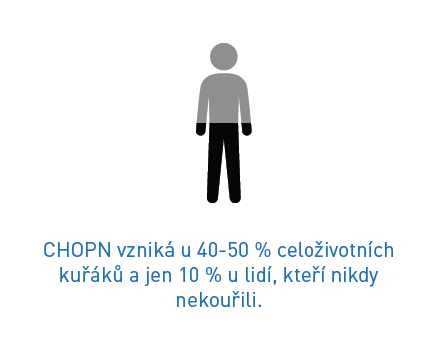 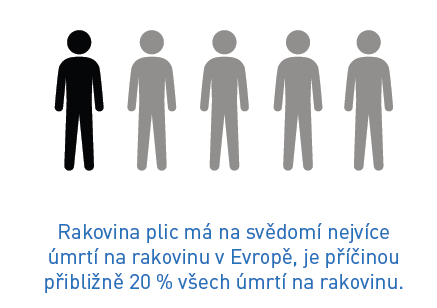 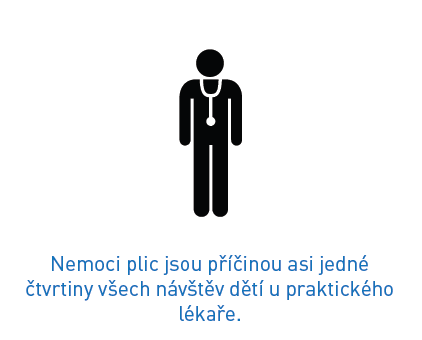 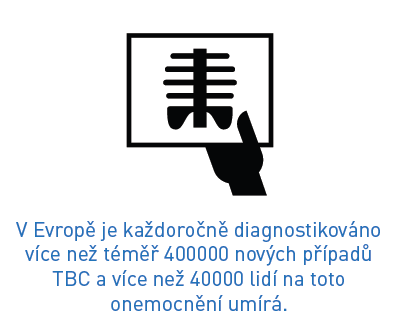 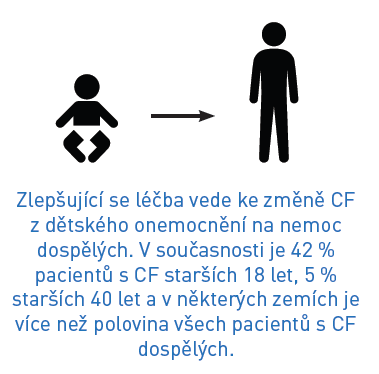 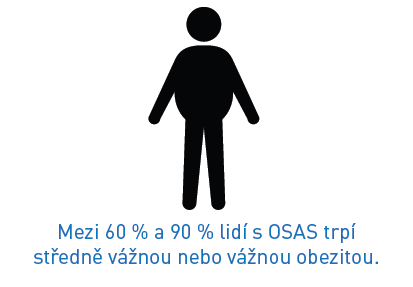 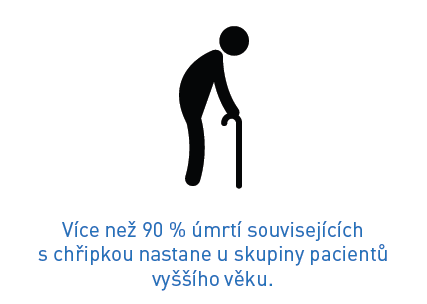 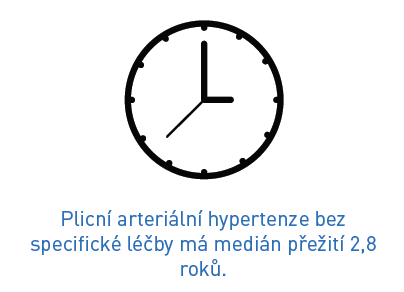 Rizikové faktory
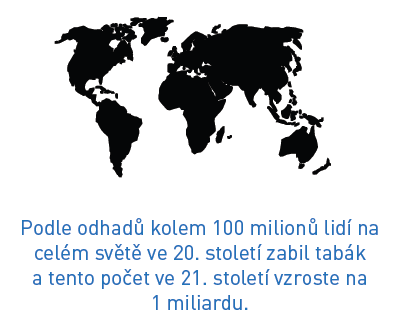 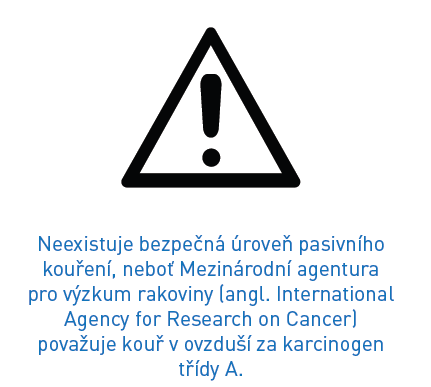 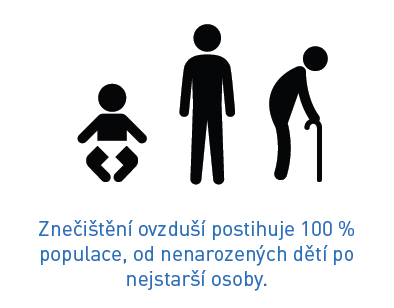 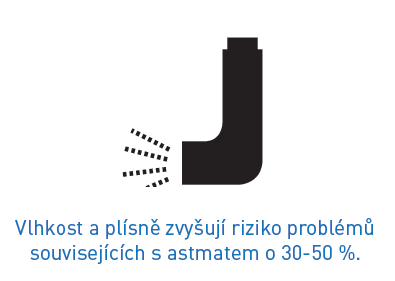 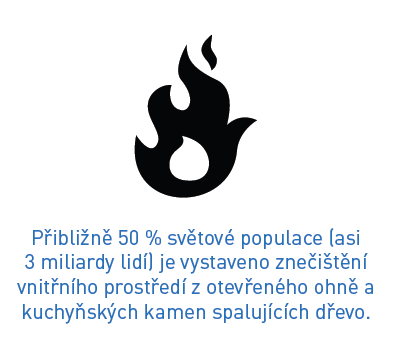 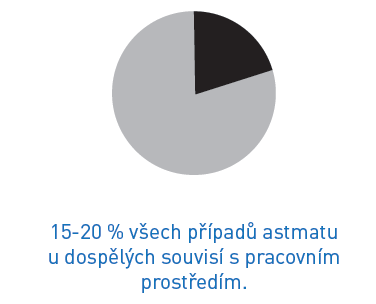 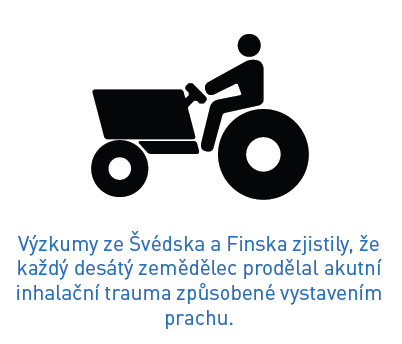 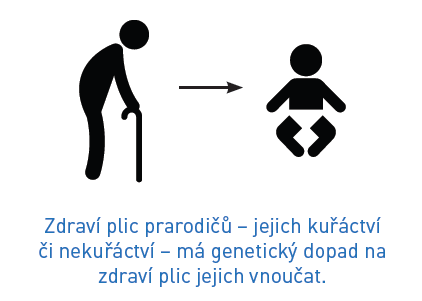 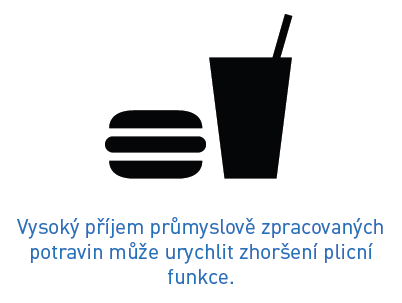 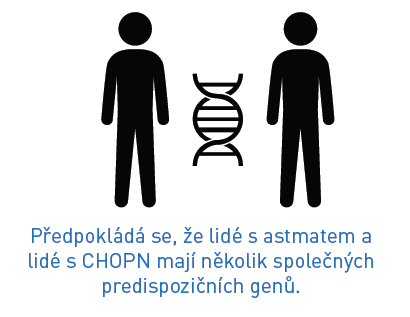 Autorská práva “Zdraví plic v Evropě –  Fakta a čísla ”

Práci Evropské plicní nadace byla udělena licence v rámci Kreativních obecných příspěvků – nekomerční 4,0 mezinárodní licence

Zdarma můžete:
Sdílet - kopírovat a předávat material na libovolném médiu a v libovolném formátu
Upravit - promíchat, přetvořit a dále pracovat s materiály

Pokud postupujete v souladu s licenčními podmínkami, vlastník licence nemůže do výše uvedených činností zasahovat.

Za následujících podmínek:

Přiznání podílu -  podmínkou je uznání zásluh, poskytnutí odkazu na licenci (www.erswhitebook.org) a vyznačení provedených změn. Podíl by měl být přiznán přiměřeným způsobem, v žádném případě by neměl vzniknout dojem, že Evrospká respirační společnost/ Evropská plicní nadace podporují přímo Vás nebo Váš způsob využití dat.

Nekomerční -  materiál nesmí být použit pro komerční účely.

Bez dalšího omezení - nelze uplatňovat právní podmínky ani technologická opatření, která by omezovala činnosti umožněné licencí.